Forces in Equilibrium (Chapter 7 Revision)
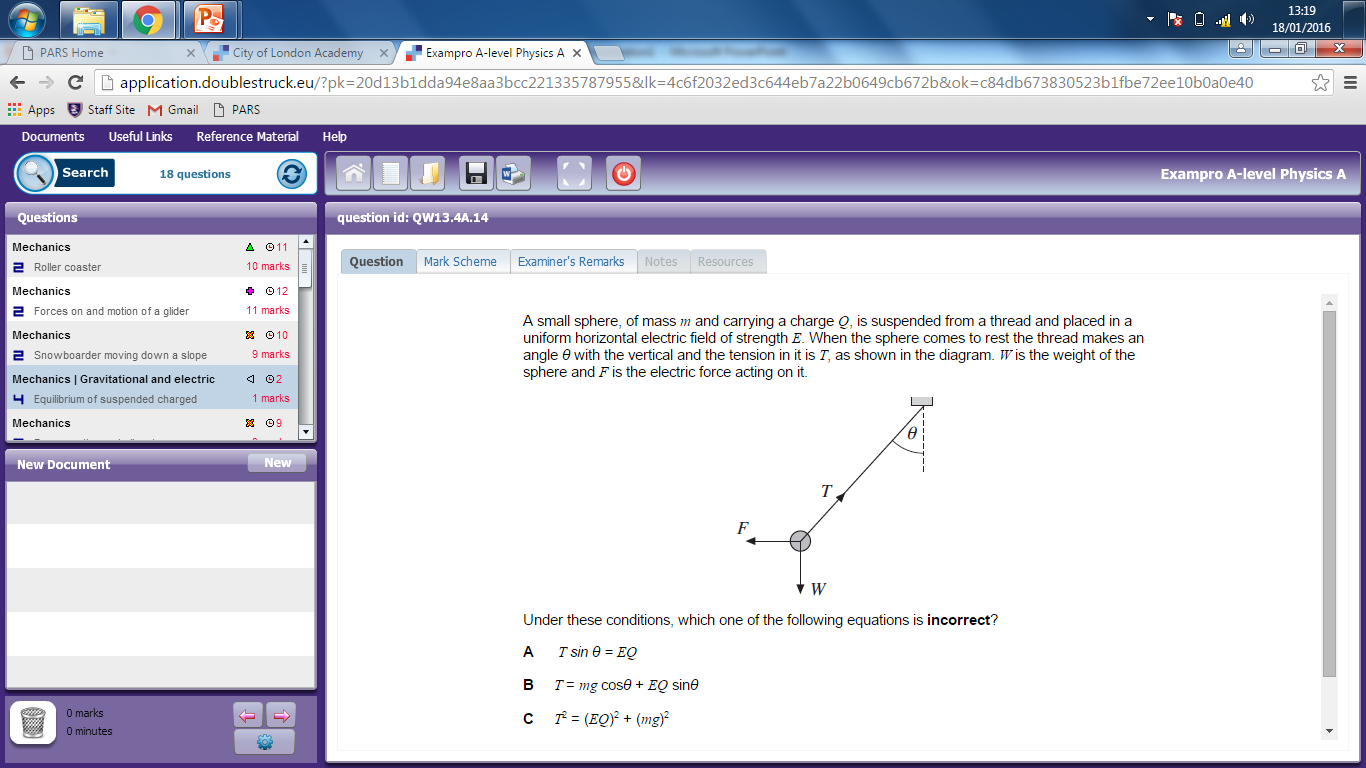 What are all the forces acting on the diagram?
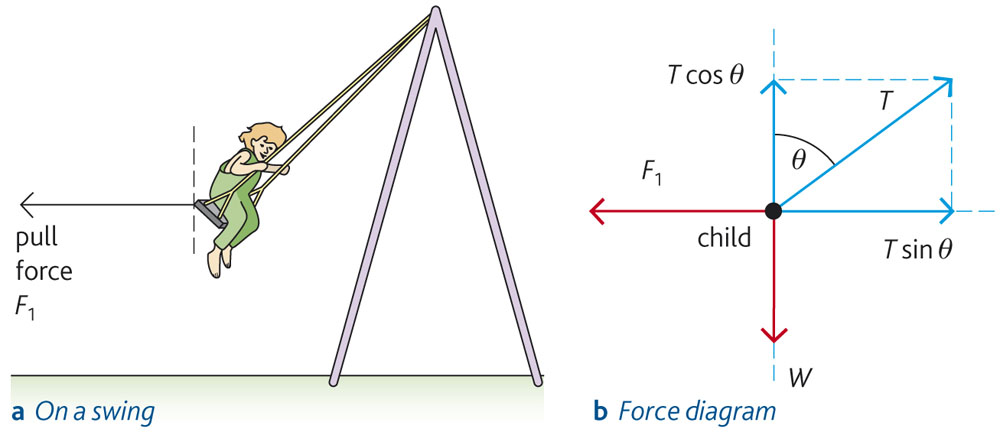 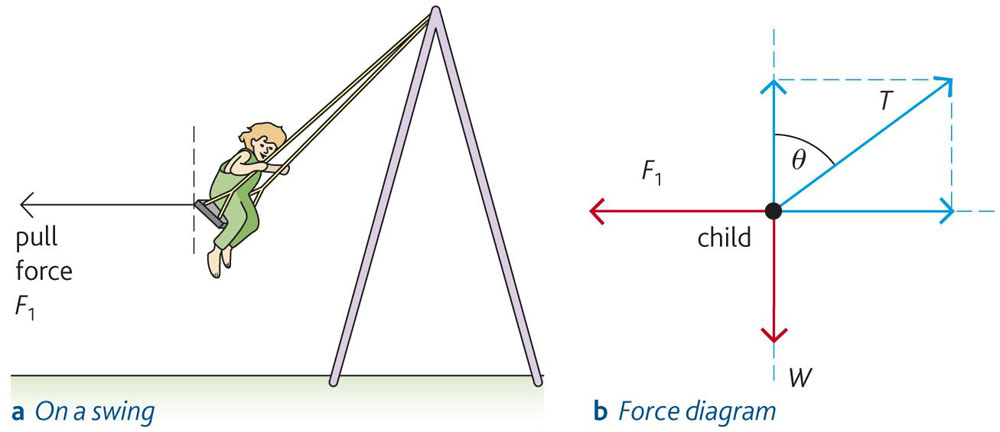 Three force test and diagram
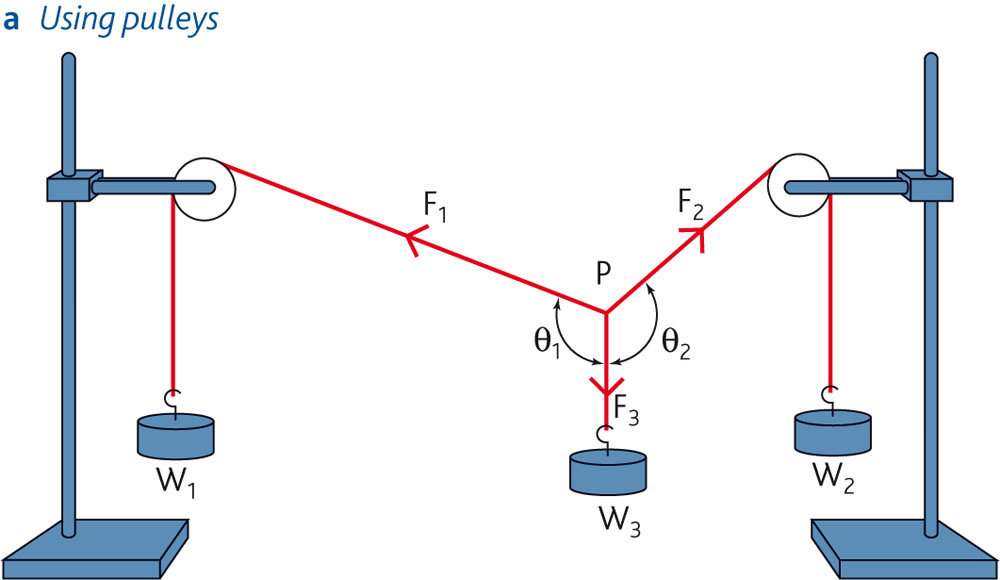 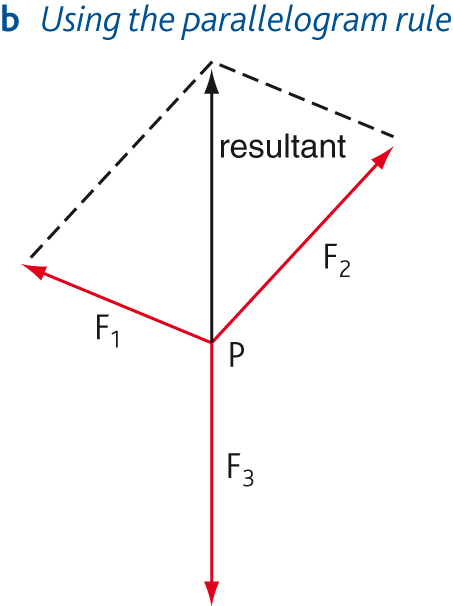 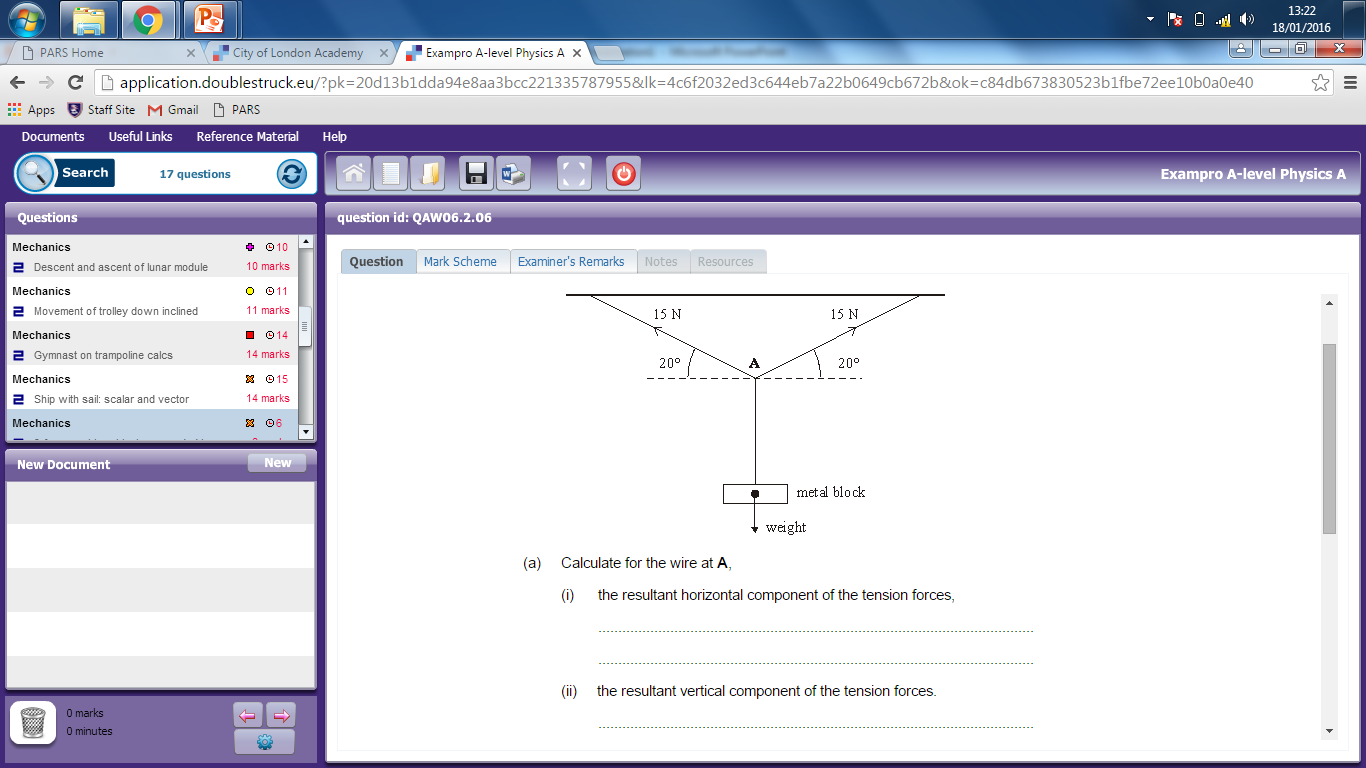 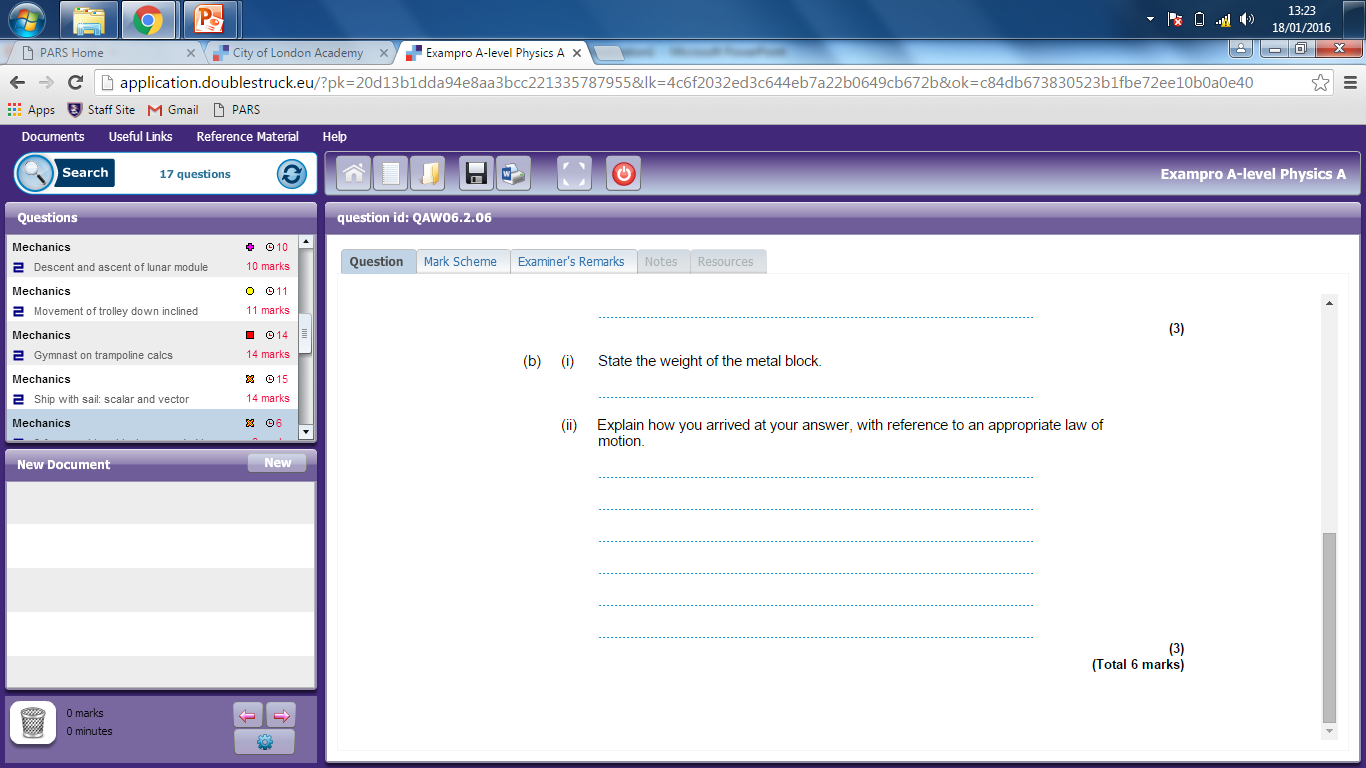 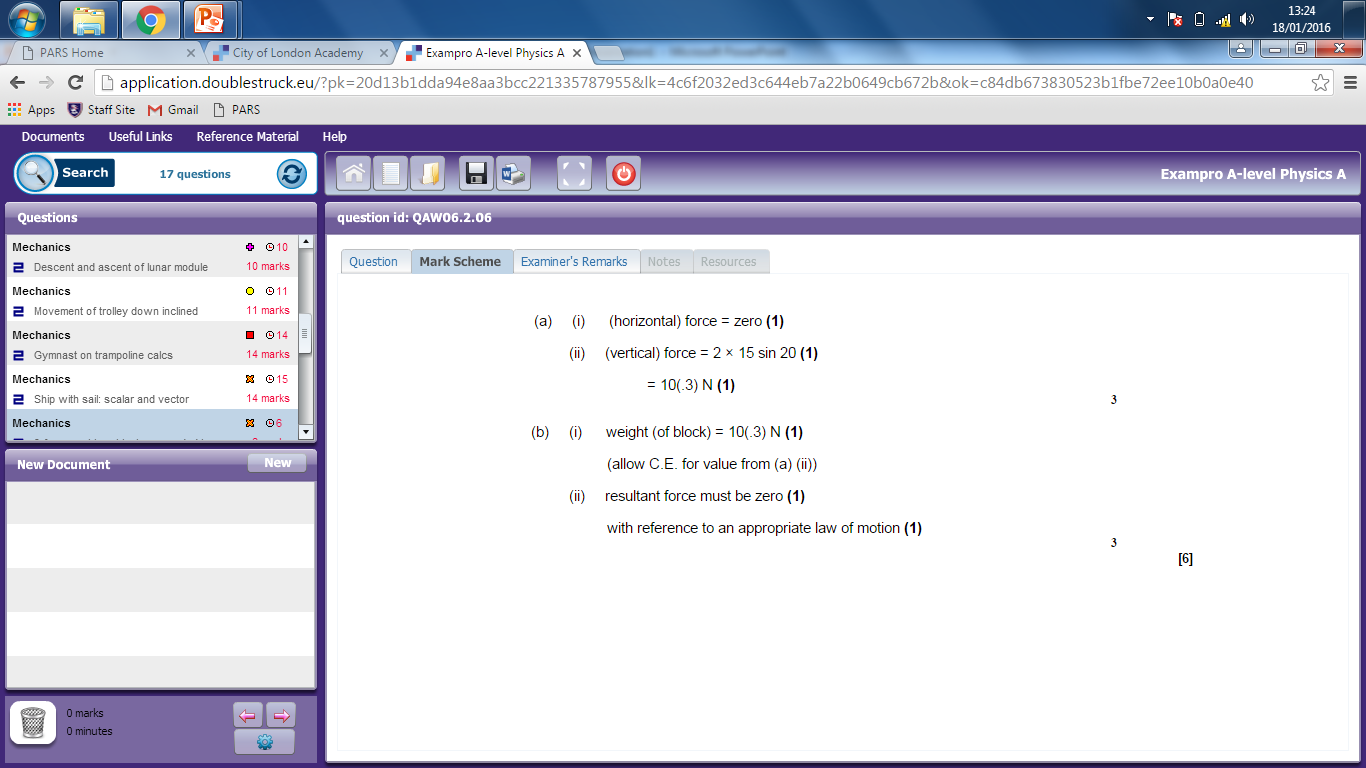 Principle of moments
The moment of a force about any point is defined as the force x the perpendicular distance from the line of action of the force to the point.
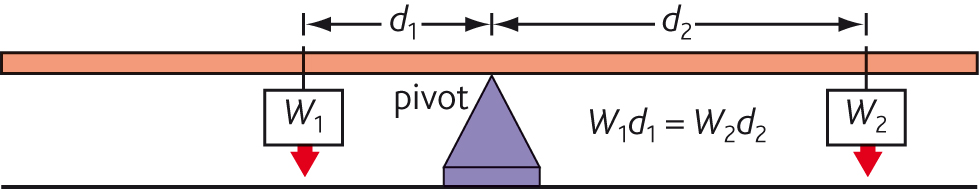 the sum of the clockwise moments
the sum of the anticlockwise moments
=
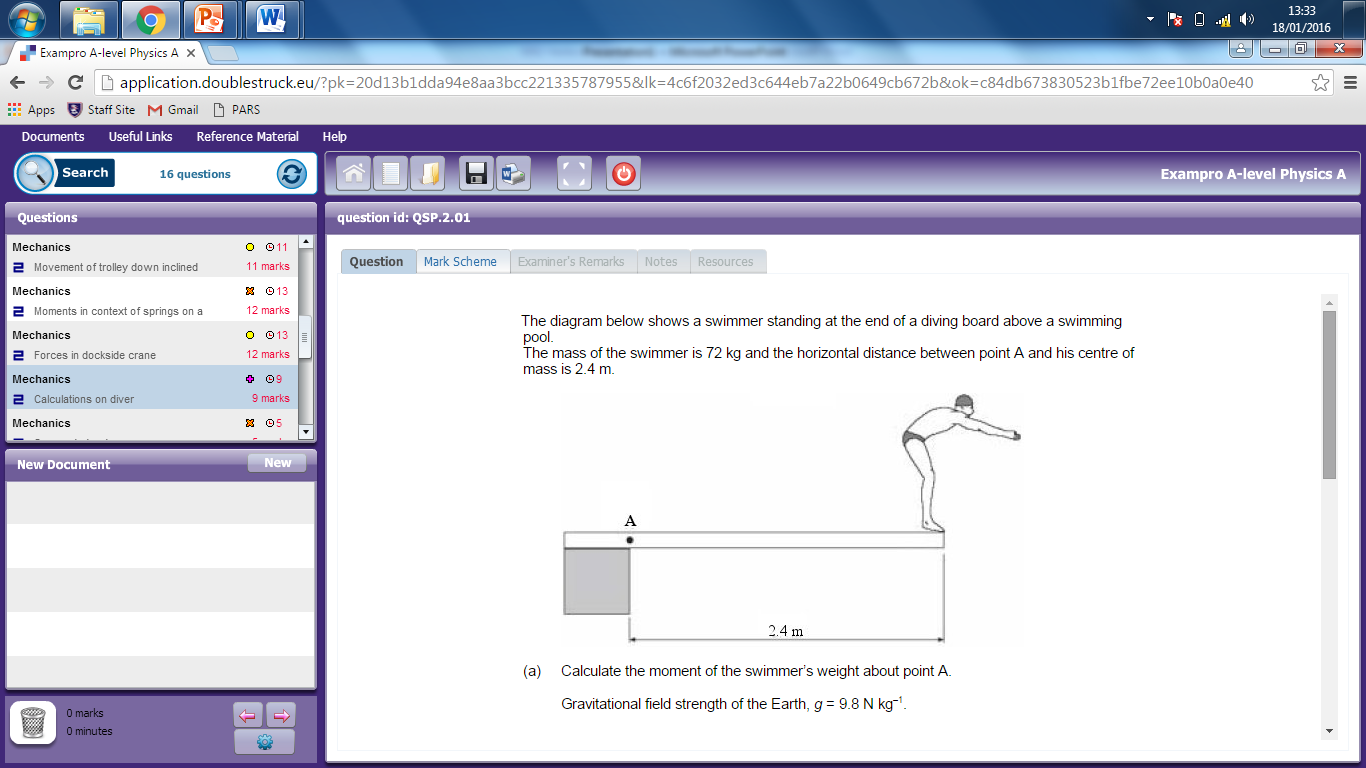 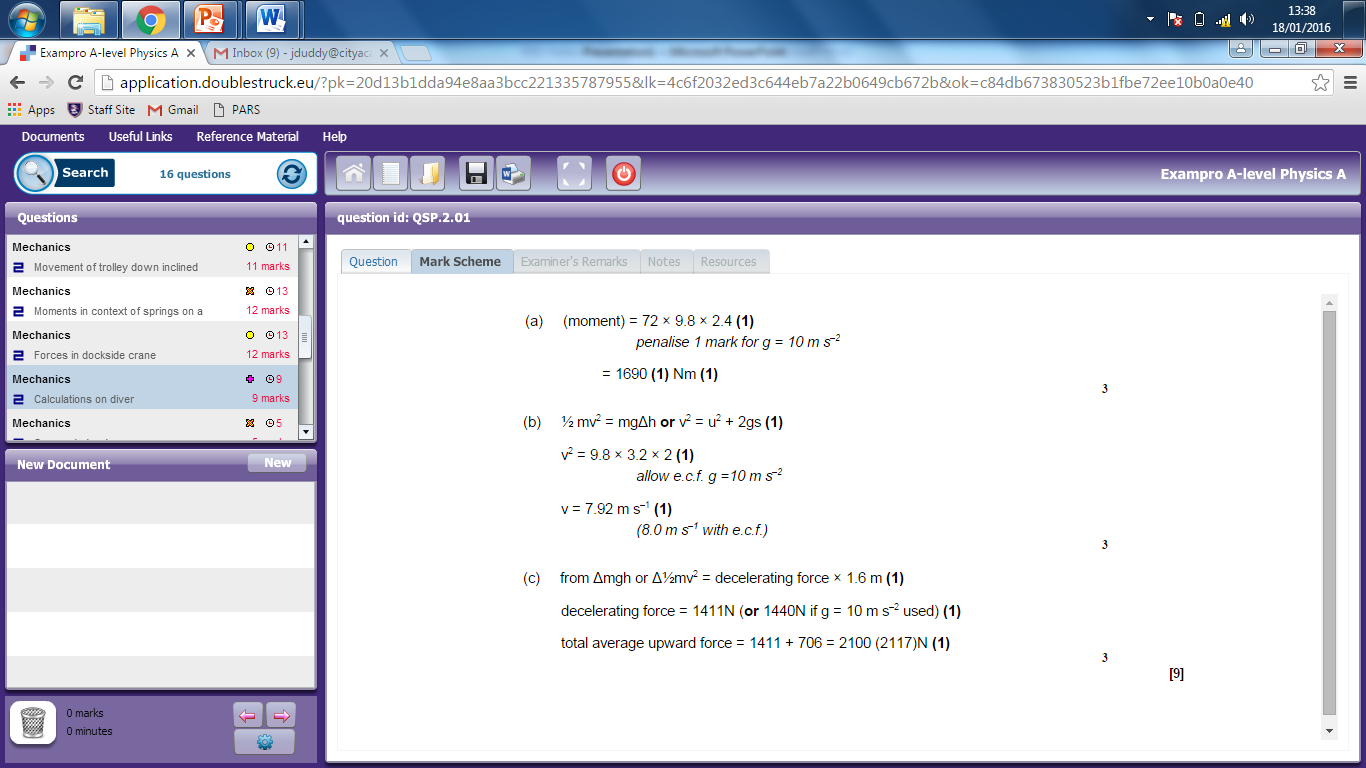 Stability and unstable
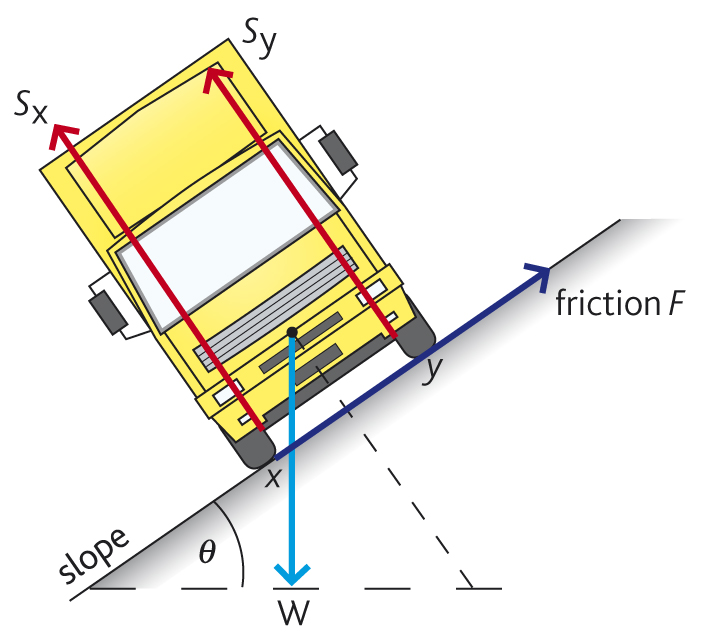 If the weight (the force acting due the centre of mass) acts through a line outside of the XY the object will topple.


A wider base and a lower centre of mass increase stability.
Equilibrium rules
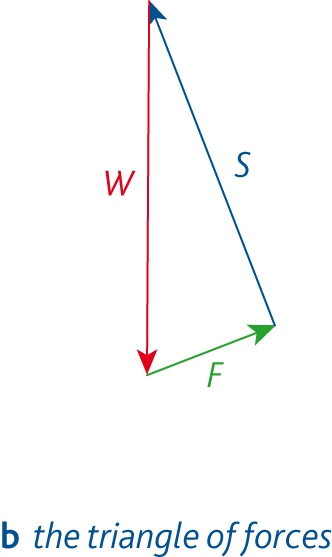 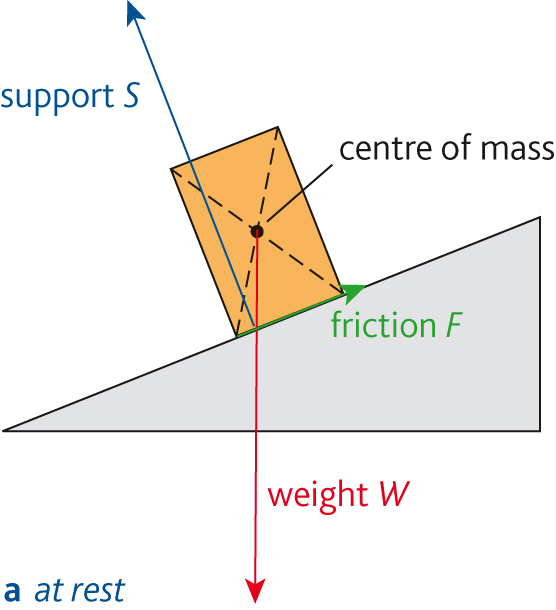 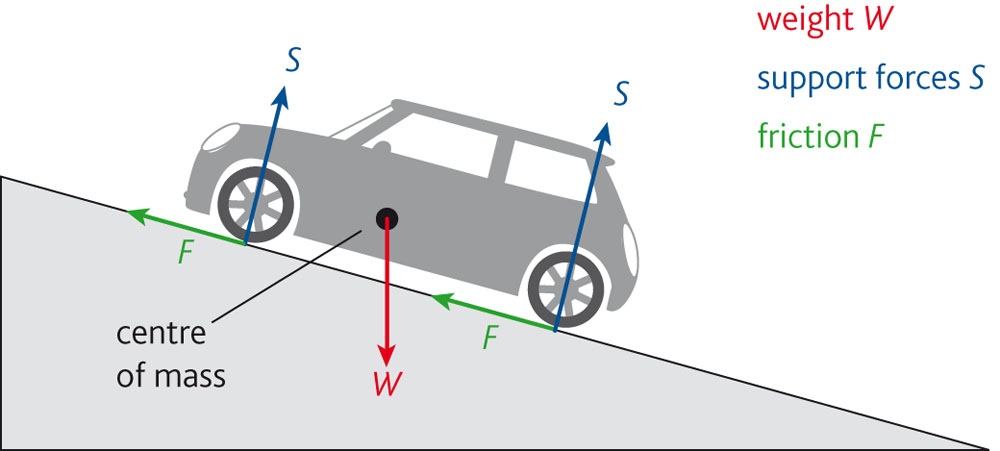